Oh Soy Good!
Data Collection Log Book

Name:
[Speaker Notes: Pictures from United Soybean Board  flickr account]
Soil Tests
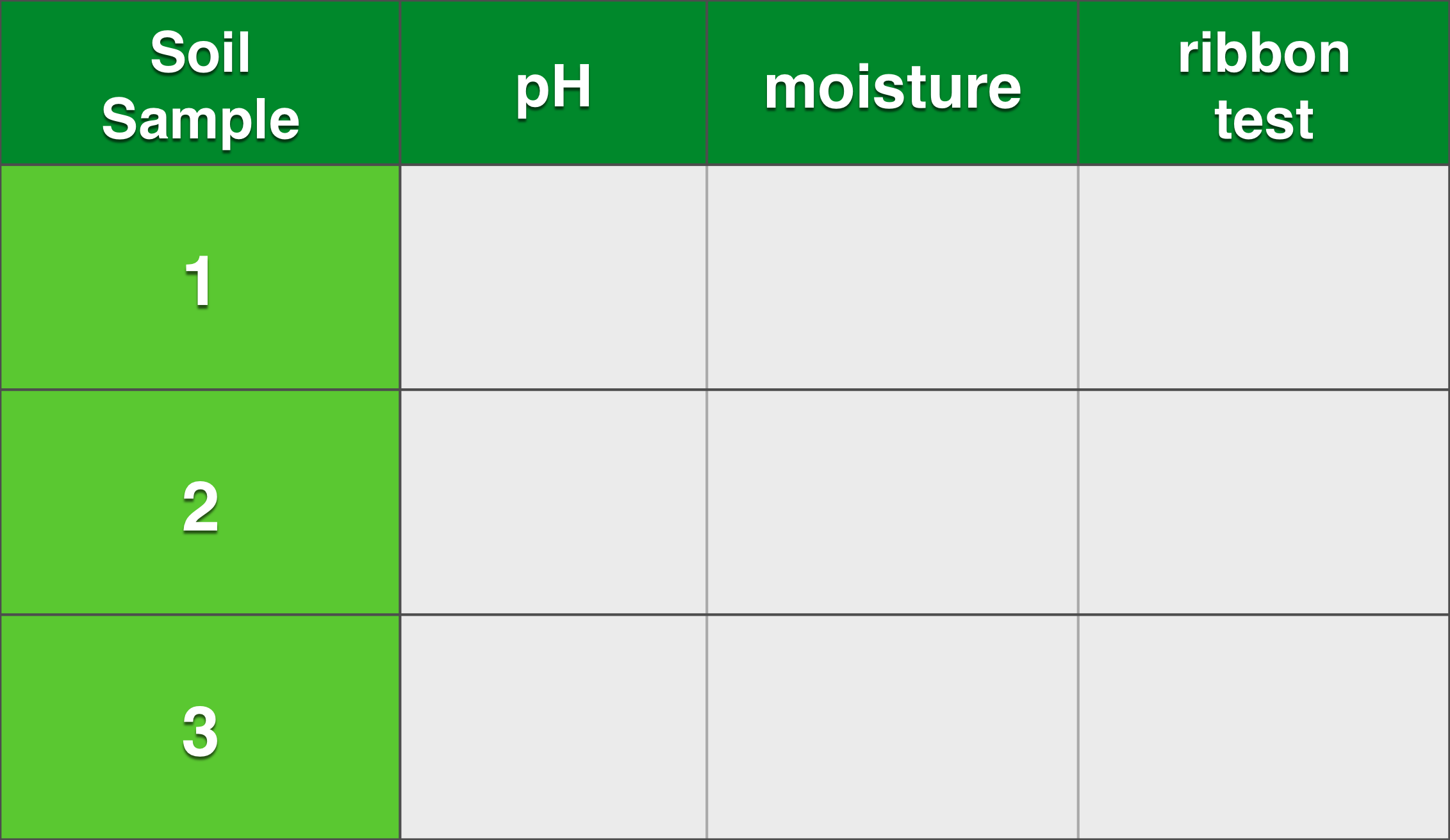 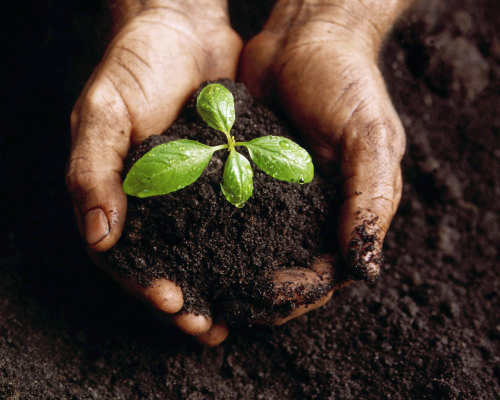 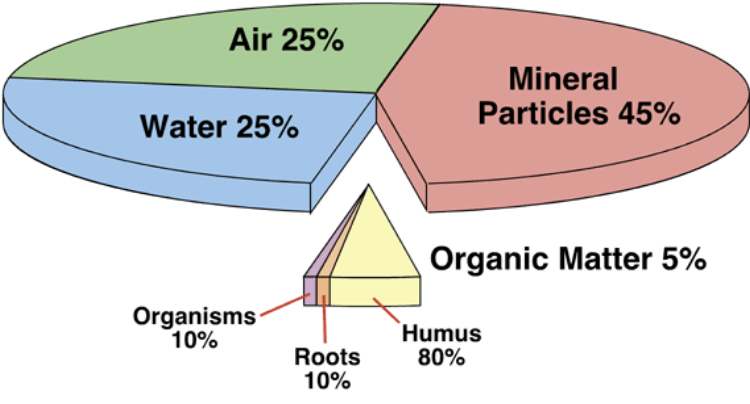 Soybean Growth
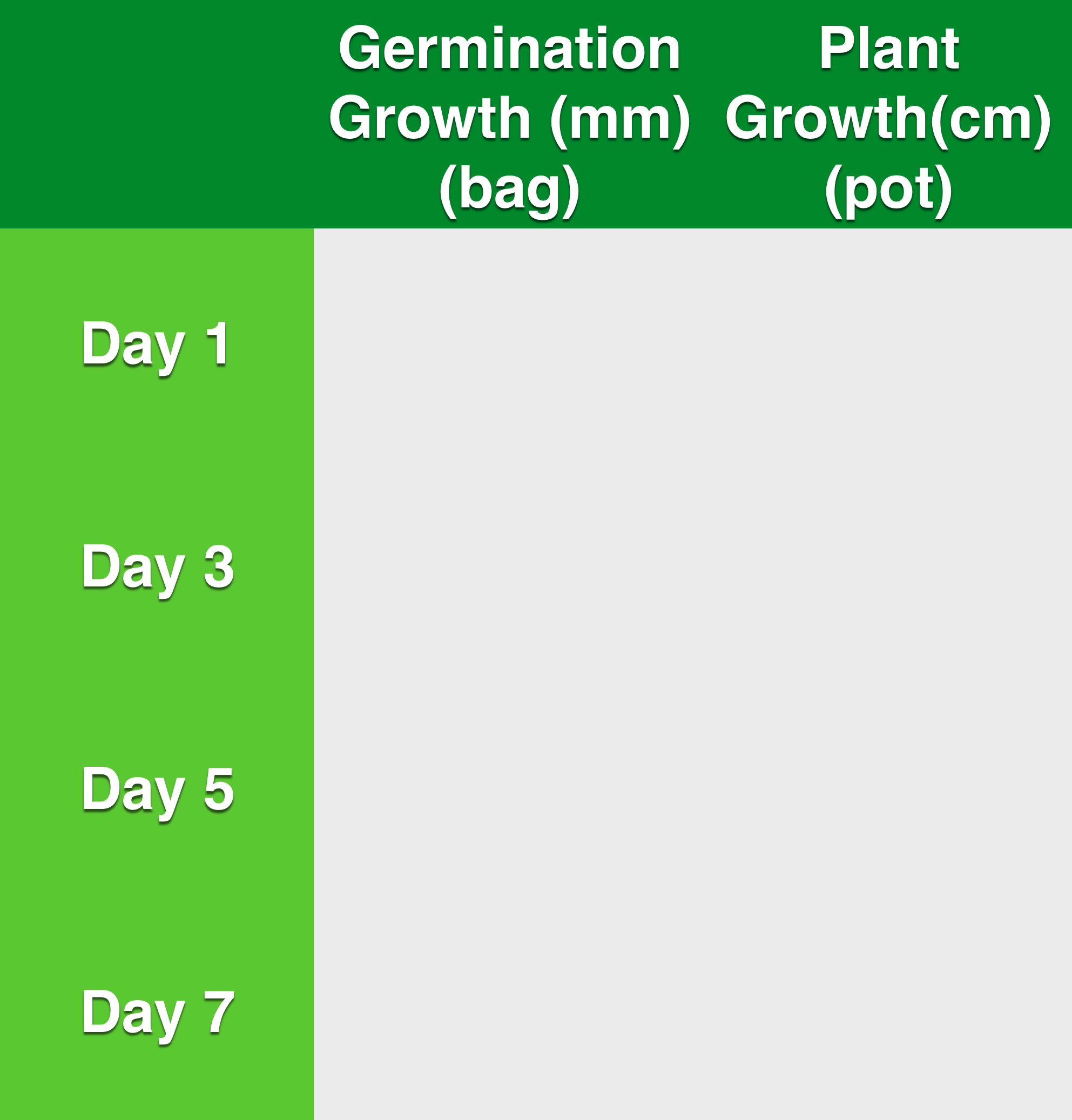 Continue until flowers appear(R2)
Soybean Growth Graph
Growth
(cm)
Day #
Temperature Change & Taste Test
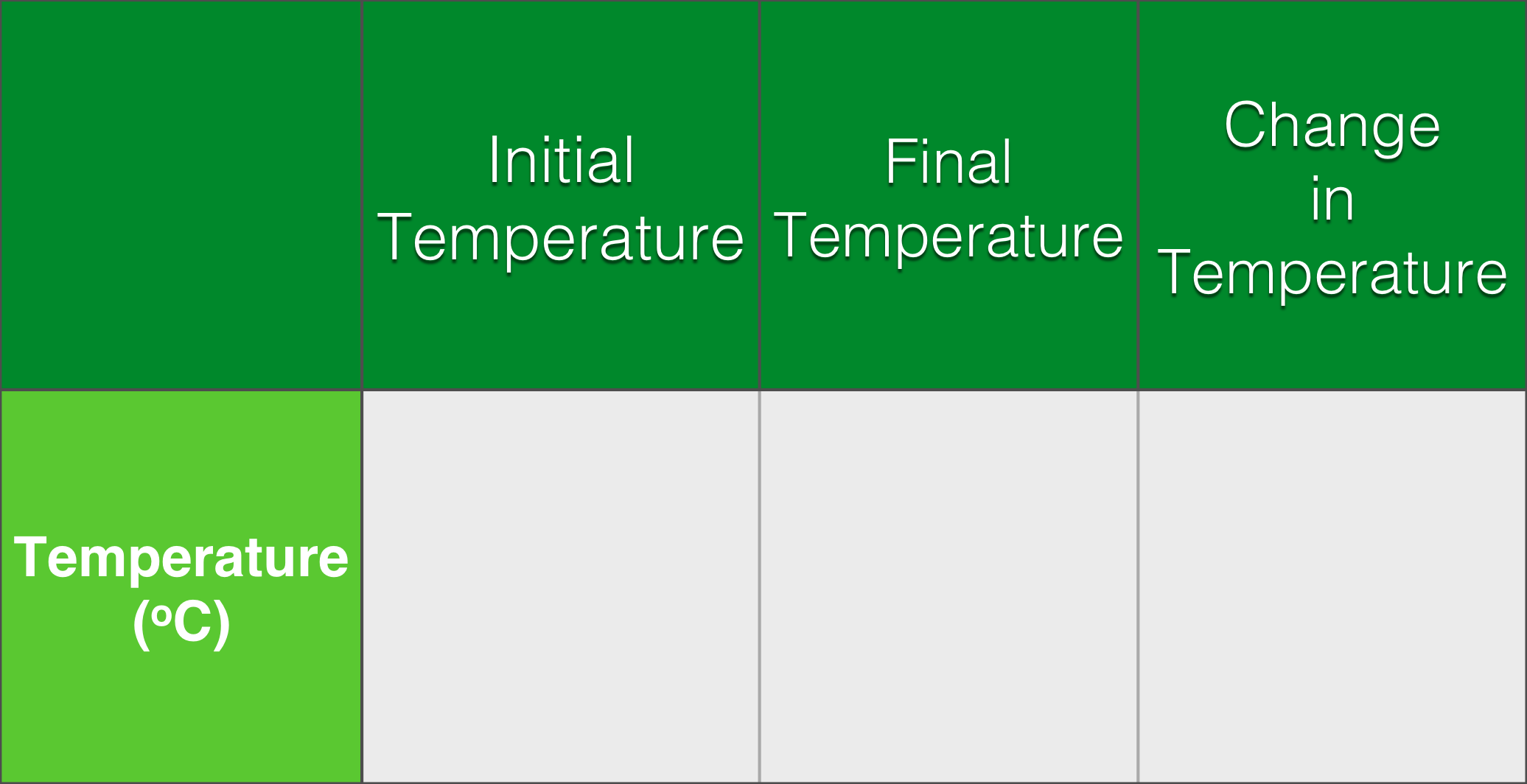 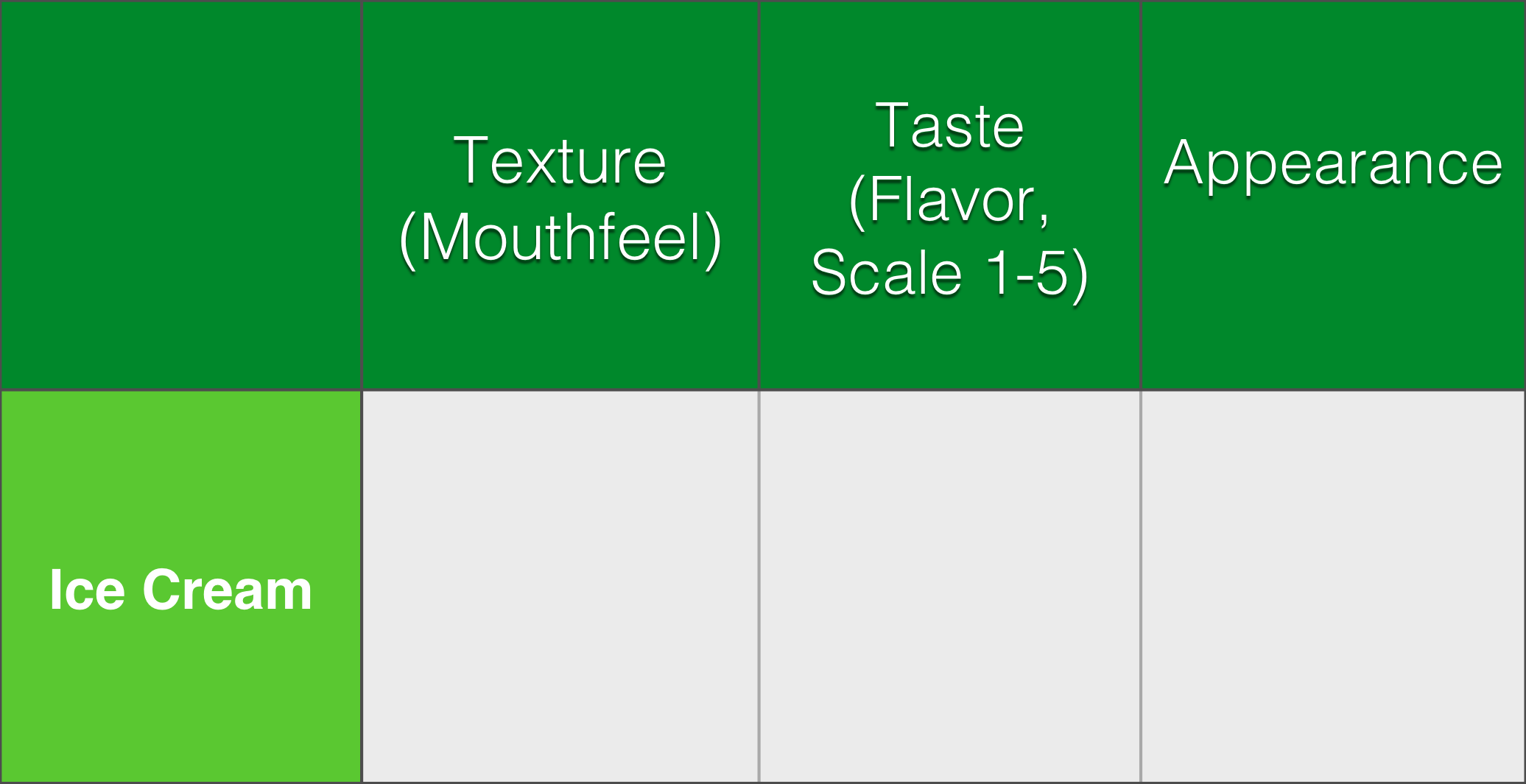